USD Fall 2024
My first semester at USD
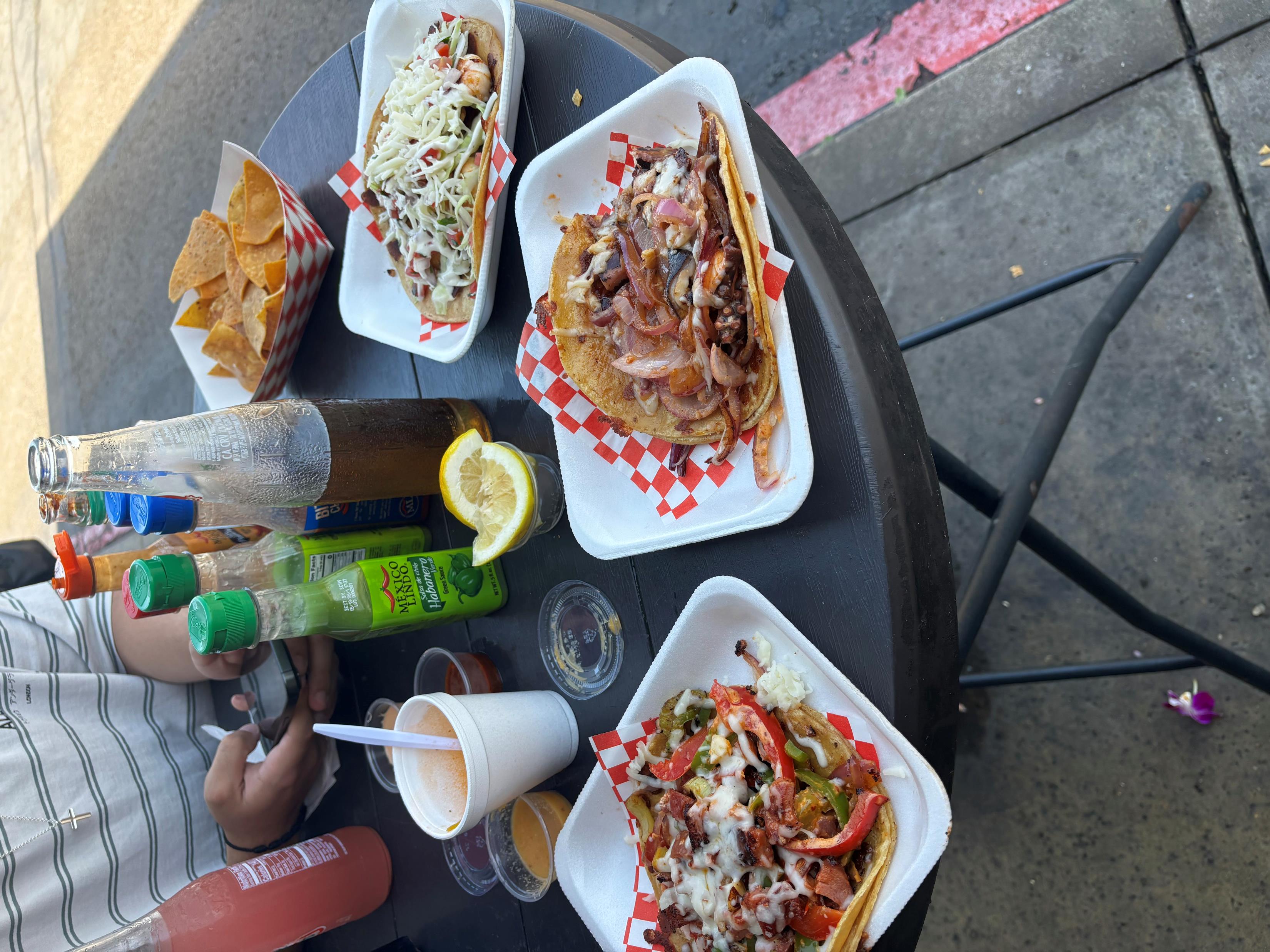 SEAFOOD TACOS
Korean BBQ
Eating Healthy
Top of the LEAGUES!!
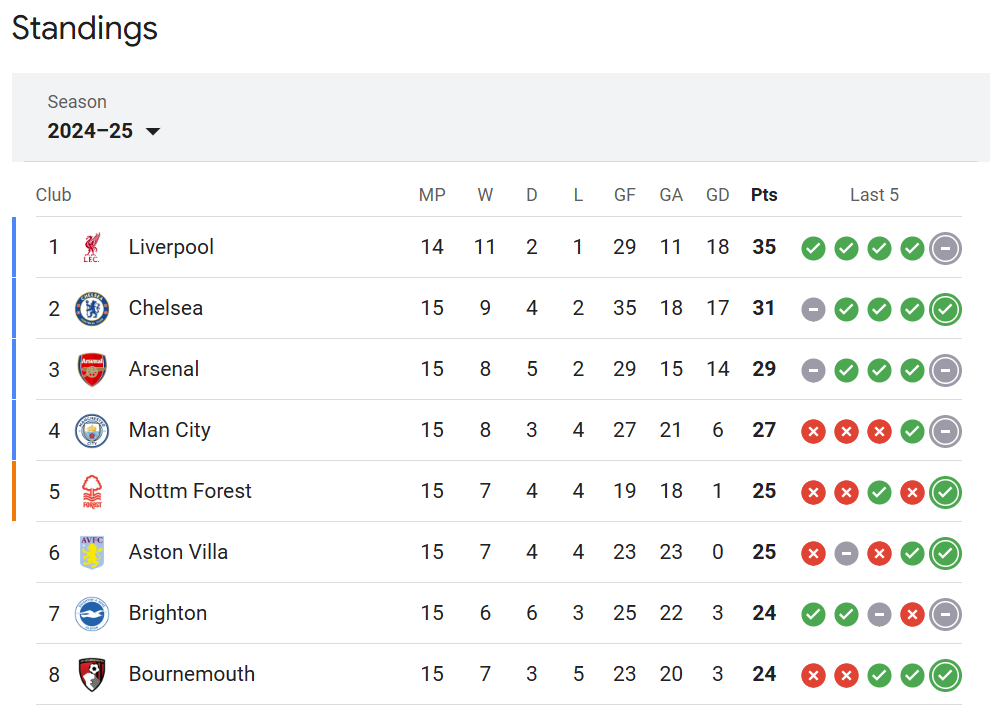 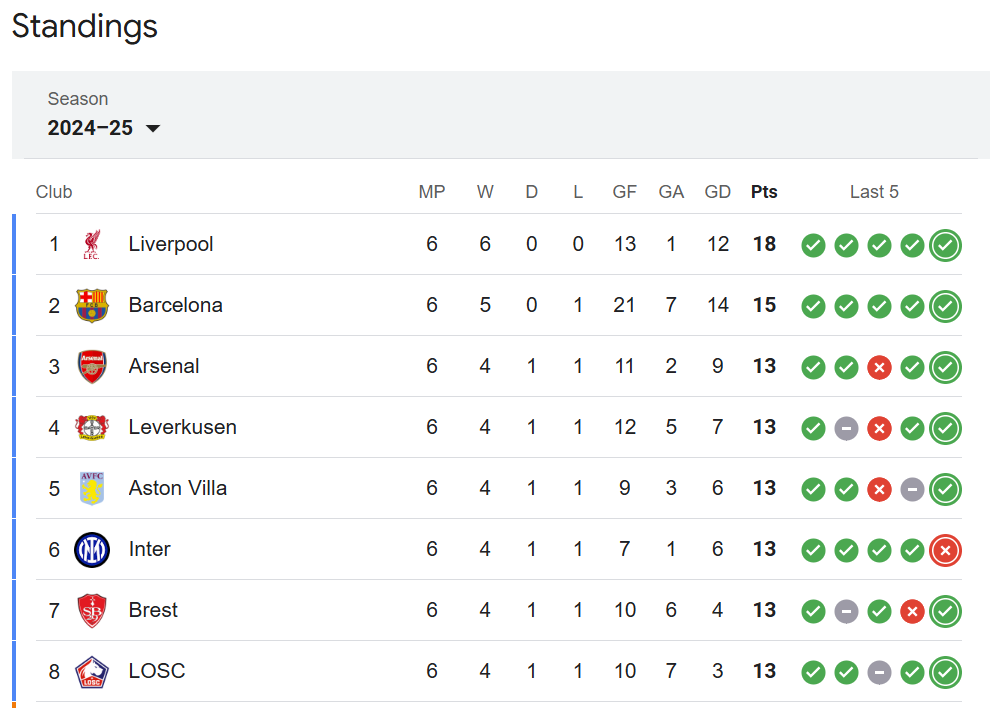 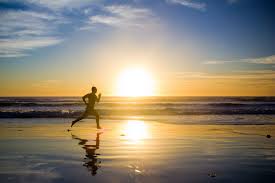 Didn’t go to the beach enough
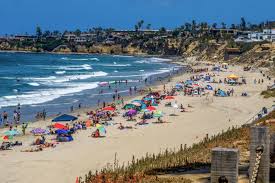 Jaime Rivera (Mulvaney Center)
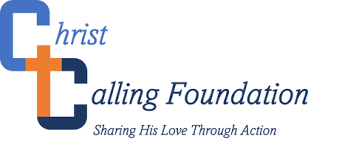 Giving back
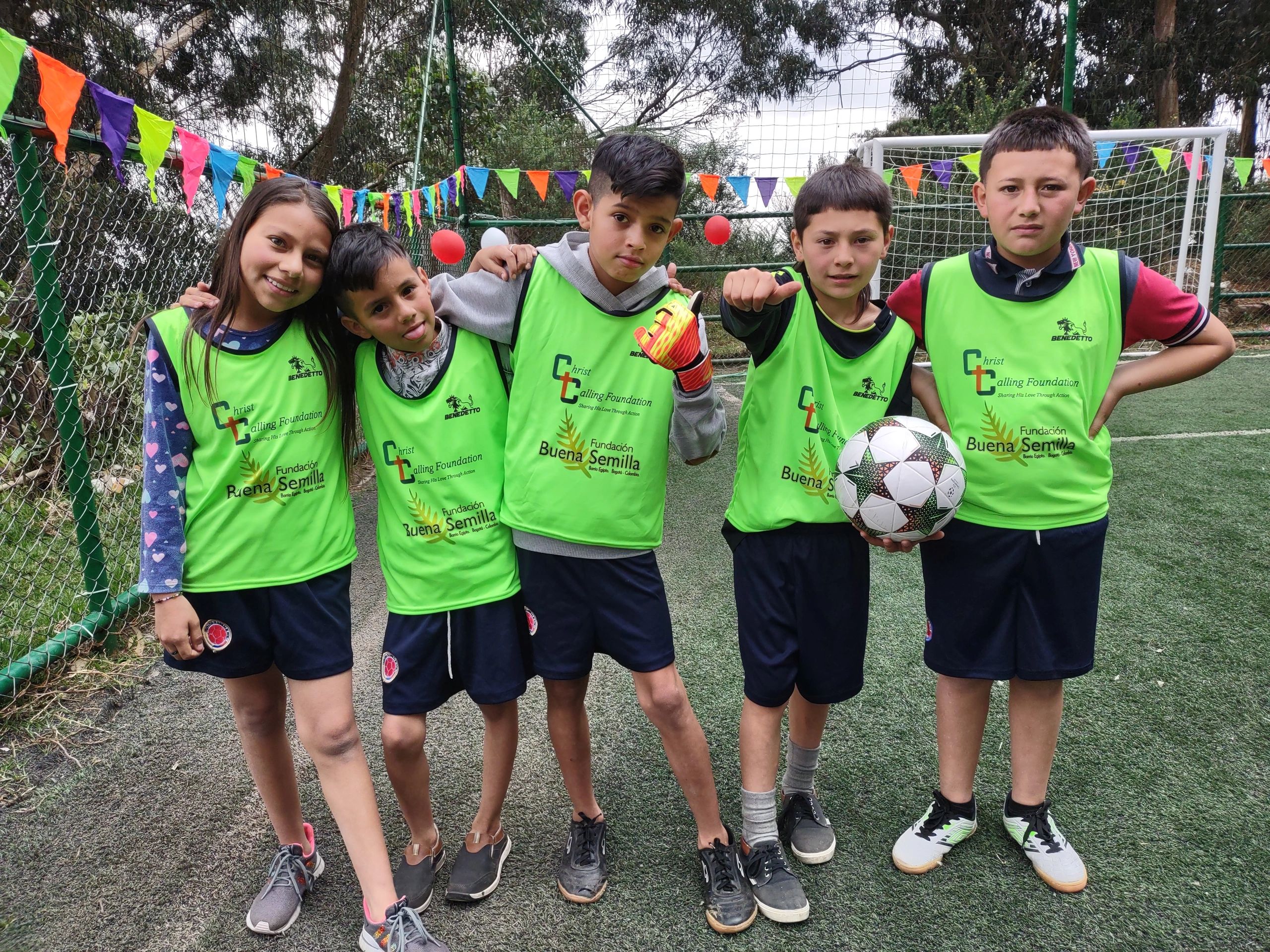 Colombia losing Copa Final
Missing Felipe
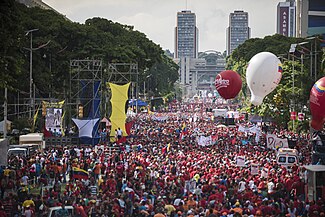 Venezuela Election
This Photo by Unknown Author is licensed under CC BY-SA
This Photo by Unknown Author is licensed under CC BY
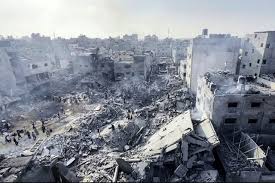 Gaza bombings
No more Antibiotic-Free
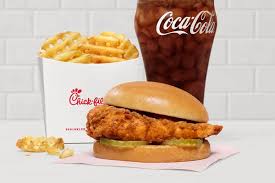 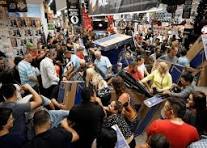 Black Friday Bust?
- 3.2%
VS.
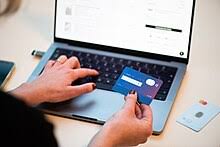 + 8.8%
Trying to start a Latino Fraternity
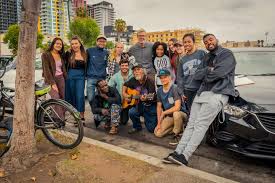 Pancakes: Serving Up Hope
One Saturday a month
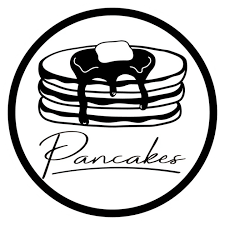 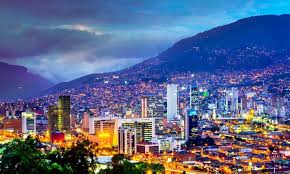 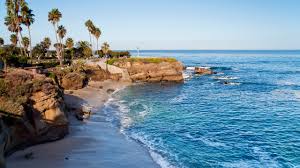 Future Semesters
Travel, learning, and the BEACH!
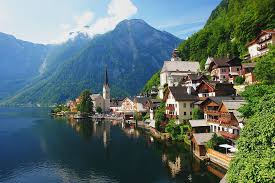 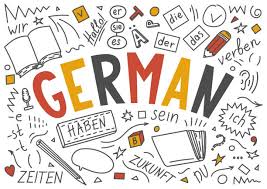